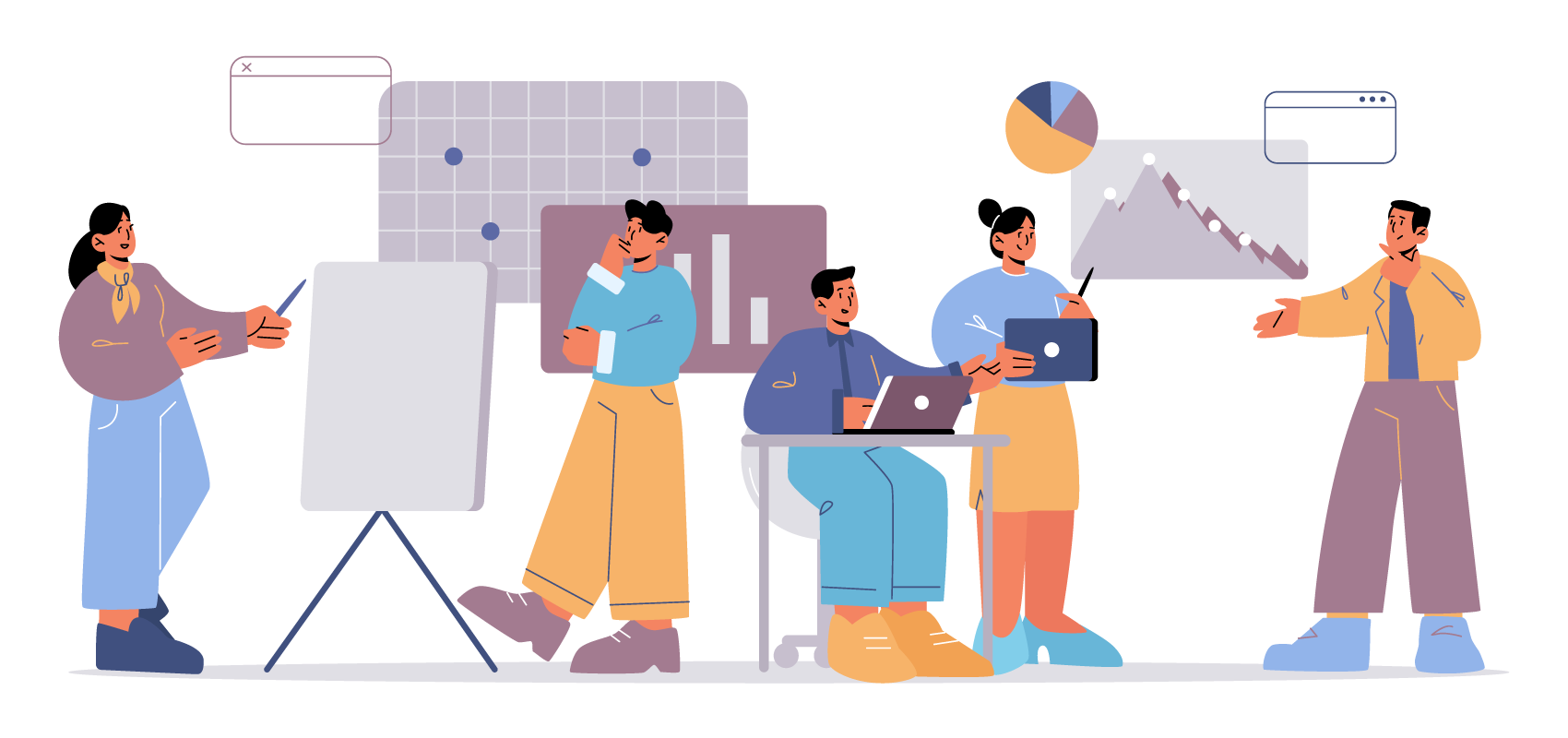 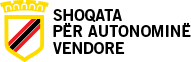 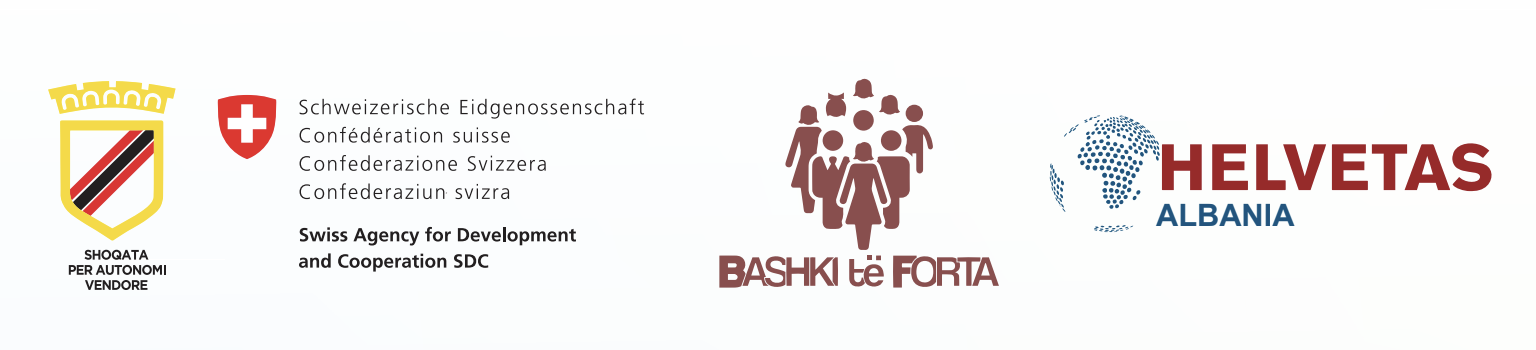 Prezantimi i Planit Tip të Arsimit ParauniversitarForum i Arsimit
STRUKTURA E PLANIT TE ARSIMIT
Kushtetuta e Republikës së Shqipërisë – neni 57, pika 1
STRATEGJIA KOMBËTARE E ARSIMIT 2021-2026
Plani Kombëtar i Veprimit për Barazi, Përfshirje dhe Pjesëmarrjen e Romëve dhe Egjiptianëve në Republikën e Shqipërisë (2021-2025) & Agjenda Kombëtare për të Drejtat e Fëmijëve (2021 – 2026).
Ligji 139/2015 “Për vetëqeverisjen vendore”
Ligji Nr. 69/2012 "Për sistemin arsimor parauniversitar në Republikën e Shqipërisë": 
Ligji nr. 68/2017 “Për financat e vetëqeverisjes vendore”;
Ligji nr.9632 datë 30.10.2006 “Për sistemin e taksave vendore”, i ndryshuar;
Ligji 115/2024, “Për Buxhetin e vitit 2025”.
Ligji Nr. 121/2016 "Për shërbimet e kujdesit shoqëror në Republikën e Shqipërisë“
Ligji Nr. 18/2017 “Për të drejtat dhe mbrojtjen e fëmijës”
Kuadri i përgjitshëm ligjorArsimi parauniversitar
Hyrje dhe konteksti
Profili demografik dhe social i Bashkisë: Analiza e popullsisë së bashkisë, përfshirë numrin e nxënësve, shpërndarjen gjeografike, nivelin arsimor dhe sfidat që ndikojnë arsimin.

Politikat dhe kuadri ligjor: Korniza ligjore dhe rregullative që drejton arsimin parauniversitar, si dhe masat për zbatimin e standardeve arsimore.
Përmbledhje e Planit
Qëllimi i Planit: Përmirësimi i cilësisë së arsimit, rritja e aksesit në arsim cilësor dhe zhvillimi i aftësive të fëmijëve dhe nxënësve.

Prioritetet kryesore: Investimi në infrastrukturë, rritja e cilësisë së mësimdhënies, zhvillimi profesional i mësuesve dhe fuqizimi i bashkëpunimit me komunitetin.
Analiza e Shërbimit të Arsimit Parauniversitar
Arsimi parashkollor: 
Arsimi bazë
Arsimi i mesëm i lartë dhe i orientuar (professional)
Sfidat dhe mundësitë për përmirësim
Planifikimi i Burimeve Financiare
Burimet financiare: Buxheti nga bashkia, fondet shtetërore dhe partneritetet me organizata vendore dhe të huaja.
Planifikimi i investimeve kapitale: Ndërtimi i kopshteve apo shkollave të reja, rehabilitimi i institucioneve ekzistuese dhe furnizimi memjete ditaktike, etj.
Klasifikimi sipas burimeve
Burimet njerëzore: për staf arsimor (parashkollor) dhe administrative, trajnimin dhe zhvillimin profesional të mësuesve (arsimi parashkollor)  dhe menaxherëve e punonjësve të shërbimit.
Burimet materiale dhe infrastrukturore: përmirësimi I kushteve infrastrukturore dhe pajisjeve mësimore, duke përfshirë ndërtimin e kopshteve, shkollave, rikonstruksionin e ambienteve ekzistuese, përmirësimin e klasave dhe furnizimin me mjete.
Aktivitete dhe Projekte
Aktivitetet e planit: Detajimi i aktiviteteve që do të realizohen për secilën fushë të arsimit (parashkollor, bazë, të mesëm, dhe profesional). 
Afatet e zbatimit: Përcaktimi i periudhave të kohës për zbatimin e aktiviteteve, përfshirë afate të qarta dhe kontroll të avancimit.
Roli i aktorëve të përfshirë: Përcaktimi i përgjegjësive për aktorët kyç që do të implementojnë aktivitete, përfshirë drejtorët e shkollave, këshillat lokalë, dhe autoritetet arsimore.
Detajimi i shpenzimeve: Përcaktimi i shpenzimeve për aktivitetet e planit dhe burimet përkatëse financiare që do të përdoren për implementimin e aktiviteteve të planit.
Përmbledhje e investimeve kapitale:
Pasqyrimi i investimeve kapitale të planifikuara në infrastrukturën arsimore, duke përfshirë:
 ndërtimin, 
rikonstruksionin dhe rehabilitimin e institucioneve arsimore, 
investimet në pajisje 
materiale didaktike.
Monitorimi dhe Vlerësimi
Indikatorët e performancës: Përcaktimi i treguesve të matshëm për monitorimin e progresit, siç janë nivelet e regjistrimit, përqindjet e arritjeve të nxënësve, cilësia e mësimdhënies, dhe përfitimet e të mësuarit.
Planifikimi i vlerësimit të progresit: Vendosja e mekanizmave për vlerësimin e zbatimit të planit dhe ndikimin që ka në zhvillimin e arsimit në bashki. Kjo mund të përfshijë analizën e rezultateve të aktivitete, përmirësimin e efiçiencës së shërbimeve, dhe përmirësimin e kushteve të infrastrukturës.
Përfshirja e aktorëve të jashtëm: Konsultimi me ekspertë të jashtëm dhe aktorë të tjerë të interesuar për të siguruar vlerësime të pavarura dhe rekomandime për përmirësime.
Sfidat dhe mundësitë për përmirësim
Procesi i rishikimit: Planifikimi i periudhave të rishikimit të planit për të siguruar që ai të mbetet i përshtatshëm dhe i efektshëm gjatë kohës.
Përshtatja e masave dhe aktiviteteve: Bazuar në rezultatet e monitorimit dhe vlerësimit, përshtatja e masave dhe aktiviteteve për të përmirësuar implementimin dhe për të adresuar çdo vështirësi të hasur gjatë zbatimit të planit.
Aspektet te shërbimit që adreson plani i arsimit
PROCESET E MENAXHIMIT
Proceset e menaxhimit në Arsimin Parashkollor
1
Identifikimi i fëmijëve në moshën 
e kopshtit
Regjistrimi i fëmijëve në kopsht
Identifikimi i fëmijëve në situatë rruge
Frekuentimi i kopshtit nga fëmijët 
(në situatë rruge)
Vlerësimi i të ardhurave
Planifikimi i buxhetit
Miratimi i 
buxhetit
Zbatimi i 
buxhetit
Monitorimi i Buxhetit
2
Institucionalizimi i 
bordit të prindërve
Rekrutimi i prindërve 
për bordin e prindërve
Pjesëmarrja e bordit të prindërve
3
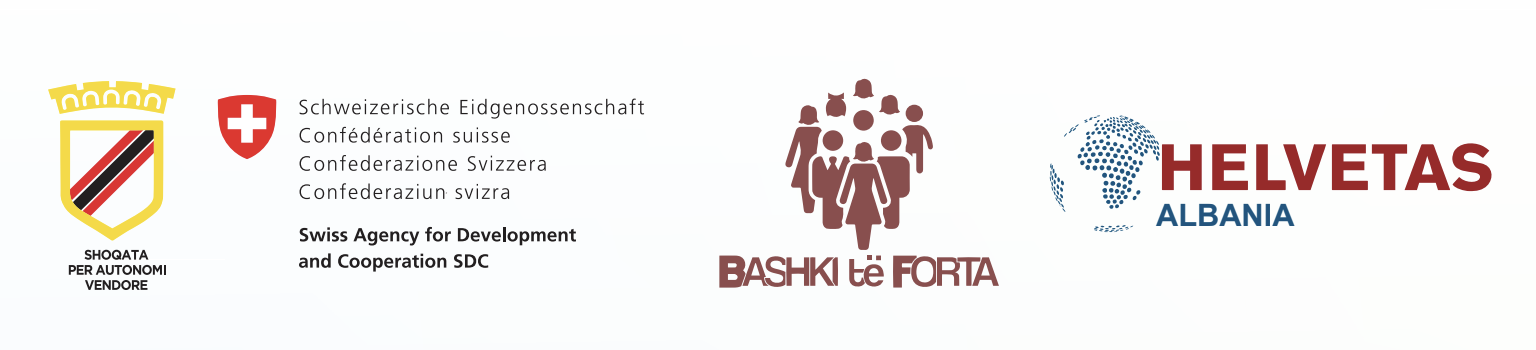 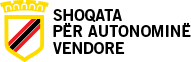 Arsimi parashkollor (planifikimi dhe regjistrimi) Baza ligjore
Ligji Nr. 139/2015 "Për Vetëqeverisjen Vendore"
Ligji Nr. 69/2012 “Për sistemin arsimor parauniversitar në Republikën e Shqipërisë”, i ndryshuar me Ligjin Nr. 48/2018
Ligji Nr. 121/2016 "Për shërbimet e kujdesit shoqëror në Republikën e Shqipërisë"
Ligji Nr. 18/2017 “Për të drejtat dhe mbrojtjen e fëmijës”
Urdhër Nr. 31, datë 28.01.2020 “Për miratimin e Rregullores për Funksionimin e Institucioneve Arsimore Parauniversitare në Republikën e Shqipërisë”; Kreu II, “Arsimi Parashkollor”
Udhëzimi i përbashkët MAS-MEKI Nr. 13, datë 10.07.2024 “Për vitin shkollor 2024–2025 në sistemin arsimor parauniversitar”
Udhëzimi Nr. 14, datë 10.07.2023 “Për numrin e nxënësve për klasë dhe ngarkesën mësimore të punonjësve arsimorë në institucionet e arsimit parauniversitar”
Udhëzimi Nr. 21, datë 08.08.2014 "Për rritjen e frekuentimit të arsimit parashkollor nga fëmijët romë"
Plani Kombëtar i Veprimit për Barazi, Përfshirje dhe Pjesëmarrjen e Romëve dhe Egjiptianëve në Republikën e Shqipërisë (2021-2025)
Analizë - Arsimi parashkollor (planifikimi dhe regjistrimi)
Analizë - Arsimi parashkollor  (planifikimi dhe regjistrimi)
Proceset e menaxhimit në Arsimin Bazë
1
Identifikimi i fëmijëve në moshën e 
shkollës 
(arsimi bazë)
Regjistrimi i fëmijëve në arsimin e detyrueshëm
Frekuentimi i kopshtit nga fëmijët 
(në situatë rruge)
Identifikimi i 
fëmijëve 
në situatë rruge
Vlerësimi i të ardhurave
Planifikimi i 
buxhetit
Miratimi i 
buxhetit
Zbatimi i 
buxhetit
Monitorimi i Buxhetit
2
Institucionalizimi i bordit të prindërve
Rekrutimi i prindërve për bordin e prindërve
Pjesëmarrja e 
bordit të prindërve
3
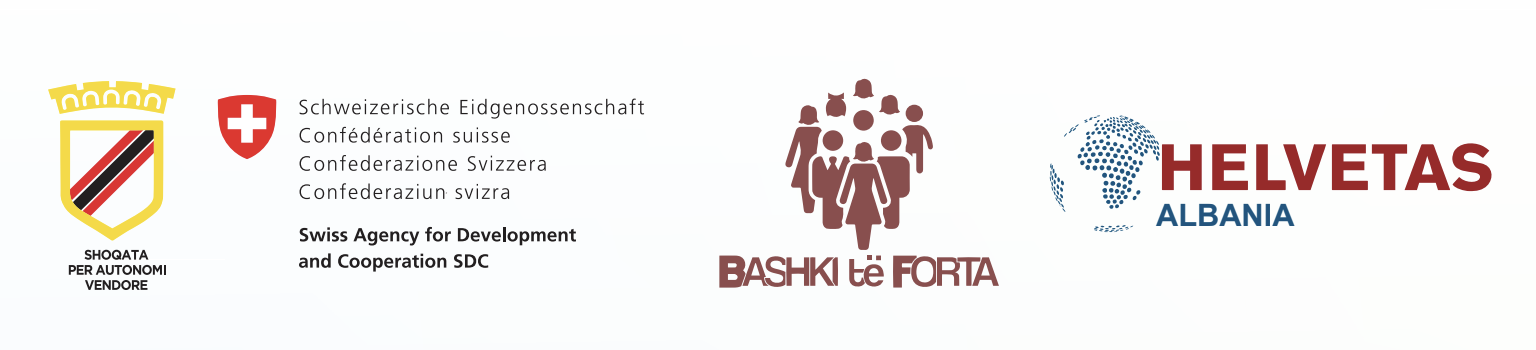 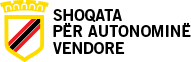 Arsimi Bazë (planifikimi dhe regjistrimi) Baza ligjore
Ligji Nr. 139/2015 "Për Vetëqeverisjen Vendore"
Ligji Nr. 69/2012 “Për sistemin arsimor parauniversitar në Republikën e Shqipërisë”, i ndryshuar me Ligjin Nr. 48/2018
Ligji Nr. 121/2016 "Për shërbimet e kujdesit shoqëror në Republikën e Shqipërisë"
Ligji Nr. 18/2017 “Për të drejtat dhe mbrojtjen e fëmijës”
Urdhër Nr. 31, datë 28.01.2020 “Për miratimin e Rregullores për Funksionimin e Institucioneve Arsimore Parauniversitare në Republikën e Shqipërisë”; Kreu III, “Arsimi Bazë”
Udhëzimi i përbashkët MAS-MEKI Nr. 13, datë 10.07.2024 “Për vitin shkollor 2024–2025 në sistemin arsimor parauniversitar”
Udhëzimi Nr. 14, datë 10.07.2023 “Për numrin e nxënësve për klasë dhe ngarkesën mësimore të punonjësve arsimorë në institucionet e arsimit parauniversitar”
Udhëzimi Nr. 21, datë 08.08.2014 "Për rritjen e frekuentimit të arsimit parashkollor nga fëmijët romë"
Plani Kombëtar i Veprimit për Barazi, Përfshirje dhe Pjesëmarrjen e Romëve dhe Egjiptianëve në Republikën e Shqipërisë (2021-2025)
Analizë - Arsimi Bazë (planifikimi dhe regjistrimi)
Analizë - Arsimi Bazë (planifikimi dhe regjistrimi)
Proceset e menaxhimit në Arsimin e mesëm të lartë dhe i orientuar (professional):
1
Identifikimi i fëmijëve në moshën e Shkollës së mesme
Regjistrimi i fëmijëve në
Frekuentimi i shkollës së mesme nga fëmijët (në situatë rruge)
Identifikimi i fëmijëve në situatë rruge
Vlerësimi i të ardhurave
Planifikimi i buxhetit
Miratimi i
 buxhetit
Zbatimi i 
buxhetit
Monitorimi i Buxhetit
2
Institucionalizimi i bordit të prindërve
Rekrutimi i prindërve për bordin e prindërve
Pjesëmarrja e bordit të prindërve
3
Arsimi parashkollor (Buxhetimi ) Baza ligjore
Ligji Nr. 139, datë 17.12.2015 “Për Vetëqeverisjen Vendore” nenet 9, 34, 35, 40.
Ligji Nr. 9936, datë 26.06.2008, “Për Menaxhimin e Sistemit Buxhetor në Republikën e Shqipërisë” i ndryshuar, nenet 6, 15, 32, 33, 47.
Ligji Nr. 68, datë 27.04.2017 “Për Financat e Vetëqeverisjes Vendore” nenet 12, 14, 33, 34, 35, 36, 37, 38, 39, 40, 41, 42, 43, 44, 45, 46, 50, 51, 53, 54.
Ligji Nr. 9632, datë 30.10.2006 “Për sistemin e taksave vendore” i ndryshuar.
Ligji Nr. 69, datë 21.06.2012 “Për sistemin arsimor parauniversitar në Republikën e Shqipërisë” i ndryshuar me Ligjin Nr. 48/2018, neni 26.
Analizë Buxhetimi : Arsimi parashkollor, Bazë, i Mesëm i lartë-I orientuar, profesional
Analizë Bordet  : Arsimi parashkollor, Bazë, i Mesëm i lartë-I orientuar, profesional
PROCESET E MBëSHTETëSE
Proceset mbështetëse në Arsimin Parauniversitar
1
2
Planifikimi i sistemit të autobusëve të shkollës
Blerja /marrja me qira e  autobusëve të shkollës
Mirëmbajtja e autobusëve të shkollës- Transporti  i nxënësve/fëmijëve
Planifikimi i nevojës për materiale
Rekrutimi i stafit
Prokurimi i materialeve
Trajnimi i stafit
Mirëmbajtja e materialeve
Largimi i mbetjeve
Planifikimi i kërkesës për staf
Blerja e ushqimit
Transporti dhe ruajtja
Përgatitja e ushqimit
Largimi i mbetjeve
Planifikimi i dietës dhe menysë
Planifikimi i nevojave për objekte
Ndërtimi i objekteve të reja
Blerja/marrja me qira e objekteve
Rikonstruksioni i objekteve
Mirëmbajtja e objekteve
Pastrimi i objekteve
3
4
5
Your Footer Here
26
Analizë BURIMET NJERËZORE : Arsimi parashkollor
Ligji Nr. 139/2015 “Për Vetëqeverisjen Vendore”.
Udhëzimi Nr. 13, datë 22.05.2019 "Për procedurat e pranimit të emërimit të mësuesit në një vend të lirë pune në institucionet arsimore publike të arsimit parauniversitar dhe për administrimin e portalit 'Mësues për Shqipërinë'".
Udhëzimi Nr. 38, datë 6.10.2015 “Për procedurat e lëvizjes paralele, emërimit dhe largimit nga puna të mësuesit në institucionet arsimore publike të arsimit parauniversitar” (i shfuqizuar).
Ligji Nr. 69/2012 “Për sistemin arsimor parauniversitar në Republikën e Shqipërisë”, i ndryshuar me Ligjin Nr. 48/2018.
Ligji Nr. 48/2018 “Për disa shtesa dhe ndryshime në Ligjin Nr. 69/2012 'Për sistemin arsimor parauniversitar në Republikën e Shqipërisë'”.
Udhëzimi Nr. 55, datë 19.11.2014 "Për organizimin e testimit të kandidatëve për ushtrimin e profesionit të mësuesit në arsimin parauniversitar".
Udhëzimi Nr. 57, datë 12.11.2013 “Për procedurat e emërimit dhe shkarkimit të drejtorit të institucionit publik të arsimit parauniversitar”.
Ligji Nr. 7961, datë 12.07.1995 “Kodi i Punës i Republikës së Shqipërisë”.
Udhëzimi Nr. 1, datë 20.01.2017 “Për funksionimin e sistemit të zhvillimit të vazhdueshëm profesional të punonjësve arsimorë”.
Udhëzimi Nr. 42, datë 15.10.2015 “Për identifikimin e nevojave për zhvillimin profesional të punonjësve mësimorë në sistemin arsimor parauniversitar”.
Udhëzimi Nr. 26, datë 15.8.2014 “Për zhvillimin profesional të punonjësve arsimorë”.
Standardet profesionale për formimin e përgjithshëm të mësuesit të arsimit parashkollor.
Analizë Planifikimi i stafit : Arsimi parashkollor
Planifikimi dhe ndërtimi i objekteve : Standarte Arsimi parashkollor
Ligji Nr. 139/2015 “Për Vetëqeverisjen Vendore”
VKM Nr. 662, datë 8.10.2014 – “Për përcaktimin e kritereve dhe procedurave për hapjen dhe për mbylljen e institucioneve parauniversitare publike”
Ligji Nr. 9643, datë 20.11.2006 “Për Prokurimin Publik”, i ndryshuar
VKM Nr. 159, datë 1.3.2017 – “Për miratimin e standardeve të projektimit të kopshteve”
Ligji Nr. 69/2012 “Për sistemin arsimor parauniversitar në Republikën e Shqipërisë”, i ndryshuar me Ligjin Nr. 48/2018
Disa standarte për proceset mbështetëse
Analizë Planifikimi, ndërtimi i objekteve, ofrimi I shërbimeve mbështetëse: Arsimi parauniversitar
1. Gjendja e Përgjithshme e Infrastrukturës
Numri total i institucioneve arsimore (shkolla 9-vjeçare, të mesme, kopshte)
Viti i ndërtimit të godinës dhe data e rinovimit të fundit
Lloji i ndërtesës (godinë ekzistuese, e rikonstruktuar, e re)
Sipërfaqja totale e objektit (m²) dhe oborrit të shkollës
Gjendja e strukturës së ndërtesës (e amortizuar, e rikonstruktuar, në gjendje të mirë)

2. Kapaciteti dhe Përdorimi
Kapaciteti maksimal i shkollës dhe numri aktual i nxënësve
Numri i klasave dhe kapaciteti i tyre
Numri i turneve në të cilat zhvillohet mësimi
Ngarkesa e hapësirave (nëse shkolla është e mbipopulluar ose ka ambiente të pashfrytëzuara)
Analizë Planifikimi, ndërtimi i objekteve, ofrimi I shërbimeve mbështetëse: Arsimi parauniversitar
3. Infrastruktura Fizike
Disponueshmëria dhe gjendja e klasave, laboratorëve dhe ambienteve të specializuara (p.sh., laboratore shkencore, biblioteka, salla teknologjike)
Gjendja e ndriçimit, ajrosjes dhe ngrohjes në klasa
Gjendja e sistemit elektrik dhe hidrosanitar
Prania dhe gjendja e ambienteve sportive dhe të lojërave
Hapësira të përshtatura për fëmijët me aftësi të kufizuara (rampa, ashensorë, tualete të përshtatura)
Siguria e ndërtesës (sistem kundër zjarrit, dalje emergjence, kamera sigurie, roje)

4. Pajisjet dhe Mjetet Didaktike
Gjendja e mobilieve në klasa (banka, karrige, tabela)
Disponueshmëria e kompjuterëve dhe pajisjeve teknologjike për nxënësit dhe mësuesit
Lidhja me internetin dhe cilësia e saj
Materiale didaktike dhe libra për bibliotekën
Analizë Planifikimi, ndërtimi i objekteve, ofrimi I shërbimeve mbështetëse: Arsimi parauniversitar
5. Transporti dhe Aksesueshmëria
Mënyra e mbërritjes së nxënësve në shkollë (në këmbë, transport publik, transport i organizuar)
Prania e shërbimit të transportit për nxënësit, veçanërisht në zonat rurale
Gjendja e rrugëve dhe trotuareve që çojnë në shkollë
Siguria rrugore pranë shkollës (semaforë, vijat e bardha, prezenca e patrullës shkollore)

6. Higjiena dhe Shërbimet Ndihmëse
Numri i tualeteve funksionale për nxënësit dhe stafin
Higjiena dhe kushtet sanitare në shkollë
Prania e ujit të pijshëm dhe cilësia e tij
Disponueshmëria e mensës ose shërbimit ushqimor
Prania e shërbimit shëndetësor (infermier/e, dhomë ndihme të shpejtë)
Analizë Planifikimi, ndërtimi i objekteve, ofrimi I shërbimeve mbështetëse: Arsimi parauniversitar
7. Ndikimi Mjedisor dhe Energjia
Efikasiteti energjetik i shkollës (sistemet e ngrohjes dhe izolimit termik)
Prania e paneleve diellore ose sistemeve të tjera alternative të energjisë
Prania e gjelbërimit dhe hapësirave të hapura për fëmijët
Masa për reduktimin e ndotjes dhe menaxhimin e mbetjeve

8. Planet për Zhvillim dhe Investime
Projektet në pritje ose të miratuara për rikonstruksion apo zgjerim
Fondet e alokuara dhe burimet e financimit (buxheti i bashkisë, donatorë, projekte qeveritare)
Prioritetet për përmirësim në bazë të gjendjes ekzistuese
PROCESET E KRYESORE
Proceset Kryesore-Aspektet Sociale
36
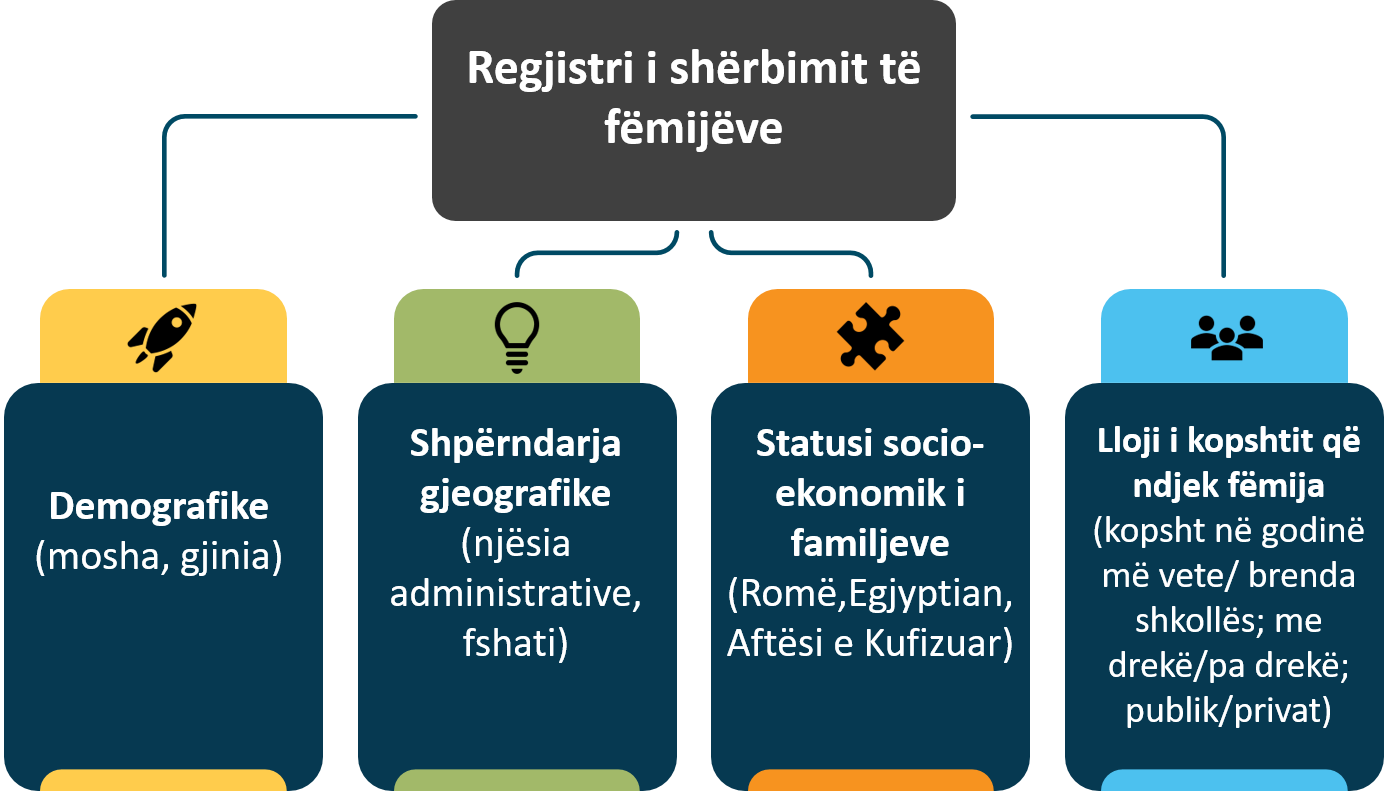 Mungon aksesi në bazën kombëtare të të dhënave për të gjithë fëmijët 3-6 vjeç (që frekuentojnë dhe nuk frekuentojnë kopshtin), për të siguruar që çdo fëmijë të mund të marrë shërbimin dhe të ketë akses në arsimin parashkollor.
1. Përfshirja Sociale
Koncepti-Përfshirja Sociale
Në Republikën e Shqipërisë garantohet e drejta për arsimimin e shtetasve shqiptarë, të huaj dhe personave pa shtetësi, pa u diskriminuar nga gjinia, raca, ngjyra, etnia, gjuha, orientimi seksual, bindjet politike ose fetare, gjendja, ekonomike apo sociale, mosha, vendbanimi, aftësia e kufizuar ose për arsye të tjera që përcaktohen në legjislacionin shqiptar.
Përfshirja Sociale: Plani Kombëtar i Veprimit për Barazi, Përfshirje dhe Pjesëmarrjen e Romëve dhe Egjiptianëve në Republikën e Shqipërisë (2021-2025) & Agjenda Kombëtare për të Drejtat e Fëmijëve (2021 – 2026).
Përfshirja Sociale: Plani Kombëtar i Veprimit për Barazi, Përfshirje dhe Pjesëmarrjen e Romëve dhe Egjiptianëve në Republikën e Shqipërisë (2021-2025) & Agjenda Kombëtare për të Drejtat e Fëmijëve (2021 – 2026).
Identifikimi dhe Rregjistrimi i Fëmijëve në Nevojë për Përfshirje në Arsimin Parashkollor
Organizimi i Bashkisë në kontekstin e Shërbimeve të Kujdesit Shoqëror
Struktura Përgjegjëse për Shërbimet e Kujdesit Shoqëror
Punonjës për Mbrojtjen e Fëmijës (PMF)
Njësia për Mbrojtjen e Fëmijës (NJMF)
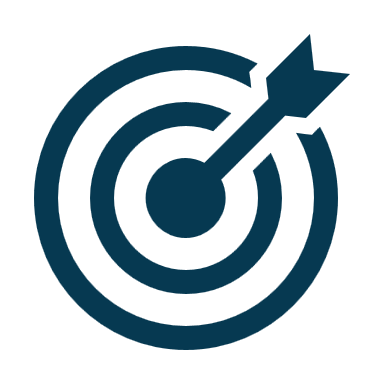 Në çdo bashki dhe në çdo njësi administrative bashkiake, e cila ka mbi 3000 fëmijë, krijohet ad hoc.
Grupi Teknik
Ndërsektorial (GTN)
Bashkia
Një Punonjës Social të Vlerësimit dhe Referimit të Rastit për çdo 6 000 deri në     10 000 banorë
Në çdo Njësi Administrative me mbi 6 mijë banorë.
Njësia e Vlerësimit të Nevojave dhe Referimit (NJVNR)
Një Punonjës për Mbrojtjen e Fëmijëve (PMF) për çdo 3 000 fëmijë
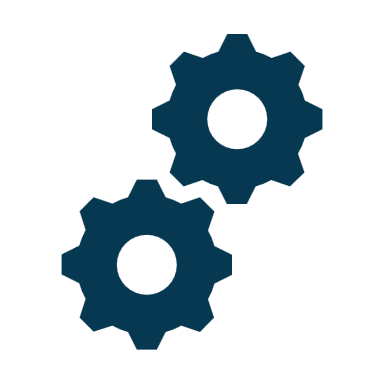 Administrator  Shoqëror
Hapi IV
Hapi V
Procesi i Vendimarjes  në Këshillin bashkiak
Projekt vendimi diskutohet dhe shqyrtohet në Këshillin bashkiak
Votim i projekt vendimit: 
Plani i Përmirësimit të shërbimit të arsimit parashkollor
Hapi III
Projekt Akti, me rekomandimet e publikut diskutohen në komisionin e përhershëm. Hartohet relacioni nga ana e komisionit të përhershëm për relatimin në këshill.
Hapi II
Publikohet Projekt akti me dok.shoqërues për konsultim, min. 20 ditë pune për të marrë rekomandime nga publiku
Hapi VI
Hapi 1
Prefekti verifikon ligjshmërinë së vendimit të miratimit të planit
Administrata përgatit projekt aktin, me relacionin përkatës dhe Planin e përmirësimit të shërbimit për shqyrtim në këshillin bashkiak, akt që propozohet nga Kryetari i Bashkisë
Në rast se ka propozime për ndryshime të draft planit.